Latvijā pieejamās Saules tehnoloģijas, to izmantošanas izdevīgums šobrīd un paredzamās prognozes tuvākajā nākotnē
Georgs Indulēns
Saules enerģijas asociācija
Zemgales Enerģētikas Dienas  Jelgava, 2012.g. 19.aprīlis
Kas ir SEA?
Sakārtot saules enerģētikas sektora “smilšu kasti”
Apvienot saules enerģijas jomā strādājošos uzņēmumus un personas Latvijā:
Papildināt/stiprināt zināšanas
Uzlabot darbu kvalitāti un ievērot standartus
Izglītot un informēt sabiedrību/asociācijas biedrus

Veicināt kopumā AER izmantošanu Latvijā
Zemgales Enerģētikas Dienas  Jelgava, 2012.g. 19.aprīlis
2
Saules starojuma enerģija
Enerģija par velti ik vienam
Nav aplikta ar nodokļiem
Neietekmē inflācija, resursu cenas
Neatkarīga no “kaimiņiem”
utt.
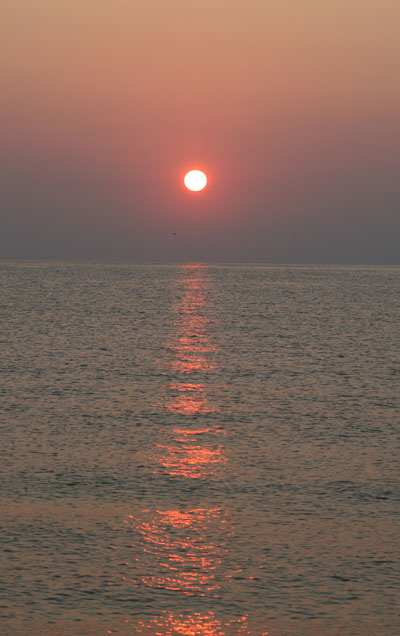 Latvijā vidēji 1000-1200 kWh/m2 gadā
[Speaker Notes: Enerģija bez maksas – jautājums par to, kā un kādā veidā, ar kādām tehnoloģijām šo enerģiju izmantot.]
Pieejamās tehnoloģijas
Pieejamas ir viss saules enerģijas tehnoloģiju spektrs:
Saules siltuma sistēmas (visu veidu SK)
Saules paneļi (visu veidu PV)
Hibrīdās sistēmas (SK+PV)
No mazas jaudas līdz lielām...

Svarīgākais – atbildēt uz jautājumiem:
Pielietojums un mērķis?
Cik tas viss objektīvi maksā?
Kā optimāli sabalansēt sistēmas ražību ar patēriņu?
Zemgales Enerģētikas Dienas  Jelgava, 2012.g. 19.aprīlis
4
[Speaker Notes: Neatkārtošos. 
Kā uzbūvēt optimālāko saules energosistēmu, kas ir piemērota konkrētajam patērētājam? Kas ir nepieciešams, ko ir jāzin, kur meklēt informāciju utt.?]
Šodienas situācija LR (+ un -)
Zemgales Enerģētikas Dienas  Jelgava, 2012.g. 19.aprīlis
5
Avots:  http://jobinpgeorge2020.blogspot.com/2010/05/watch-when-you-are-sad.html
Investīcijas un izdevīgums
Atkarīgas no:
Klienta vajadzībām, pielietojuma un patēriņa
Izvēlētās tehnoloģijas
Piegādātāja un montētāja zināšanām

Atmaksāšanās laiks un izdevīgums atkarīgs no:
Izvēlētās aprēķinu metodes(no vienkāršām -> sarežģītākām)
Attiecīgi – iegūto rezultātu precizitāte ir dažāda
Zemgales Enerģētikas Dienas  Jelgava, 2012.g. 19.aprīlis
6
[Speaker Notes: " Simple Payback
" Total Lifecycle Payback
" Rate of Return analysis
" Cash Flow when financing
" Increase in Appraisal Valuation]
Saules siltuma sistēmas: Galvenais priekšnosacījums (1)
Zemgales Enerģētikas Dienas  Jēkabpils, 2012.g. 17.aprīlis
7
Saules siltuma sistēmas: Galvenais priekšnosacījums (2)
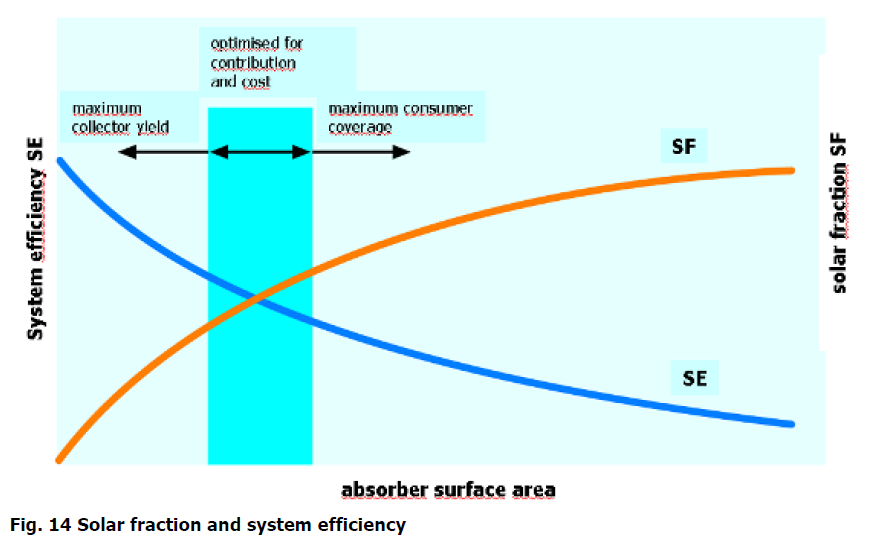 Optimums
MAX  Ražība
MAX SD
SD
Sistēmas efektivitāte (SE)
Saules enerģijas nodrošinājuma daļa (SD)
Jāsabalansē ražība ar patēriņu !!!
SE
Saules kolektoru platība, m2
Zemgales Enerģētikas Dienas  Jelgava, 2012.g. 19.aprīlis
8
Problēmas
Sistēmas jauda, konfigurācija un pielietojums 
Saules kolektora kontūra hermētiskums un tā kvalitāte
Siltuma zudumi no sistēmas
Sūkņa ražība
Sistēmas ražības un patēriņa attiecība un nobīde laikā
Iestādītie un vēlamie sistēmas temperatūru režīmi
...
Zemgales Enerģētikas Dienas  Jelgava, 2012.g. 19.aprīlis
9
Saules elektrostacijas (Talsu rajons)
Uzstādītā jauda: 1,246 kWp 
Ražība: 1057 kWhel/gadā 
Efektivitāte: 848 kWhel/kWp/gadā
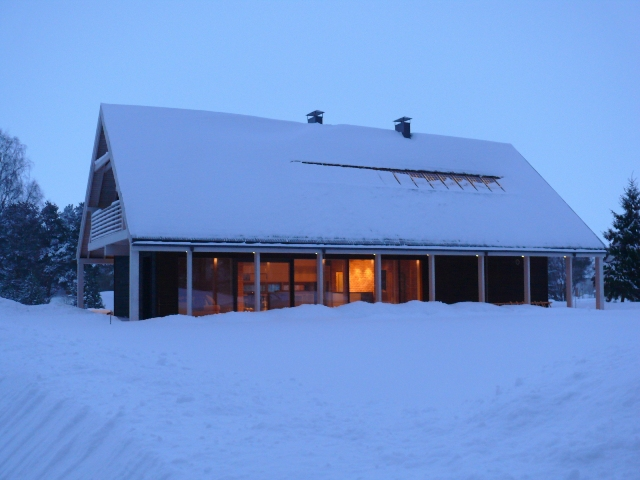 Avots: SEA
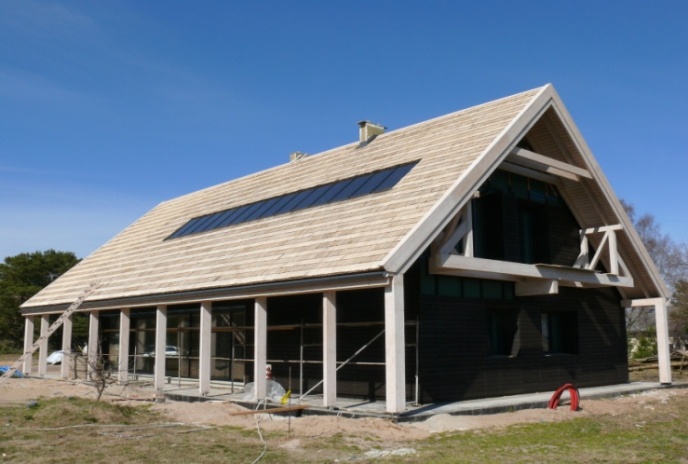 Zemgales Enerģētikas Dienas  Jelgava, 2012.g. 19.aprīlis
10
Saules elektrostacijas (Liepājas rajons)
Uzstādītā jauda: 5,1 kWp
Ražība: 4704 kWhel gadā
Efektivitāte: 922 kWhel/kWp/gadā
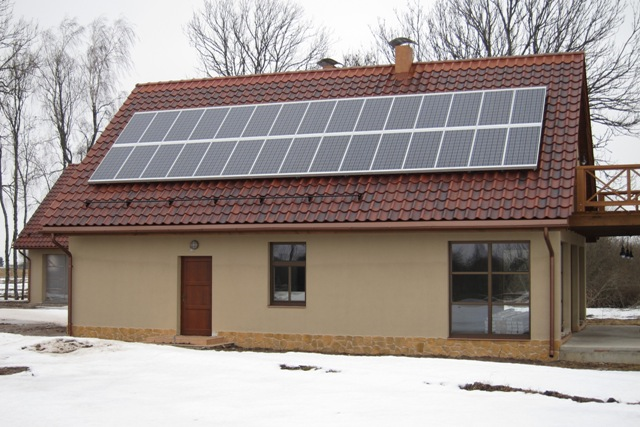 Avots: SEA
Zemgales Enerģētikas Dienas  Jelgava, 2012.g. 19.aprīlis
11
Saules elektrostacijas (Klapkalnciems)
Uzstādītā jauda: 6,48 kWp
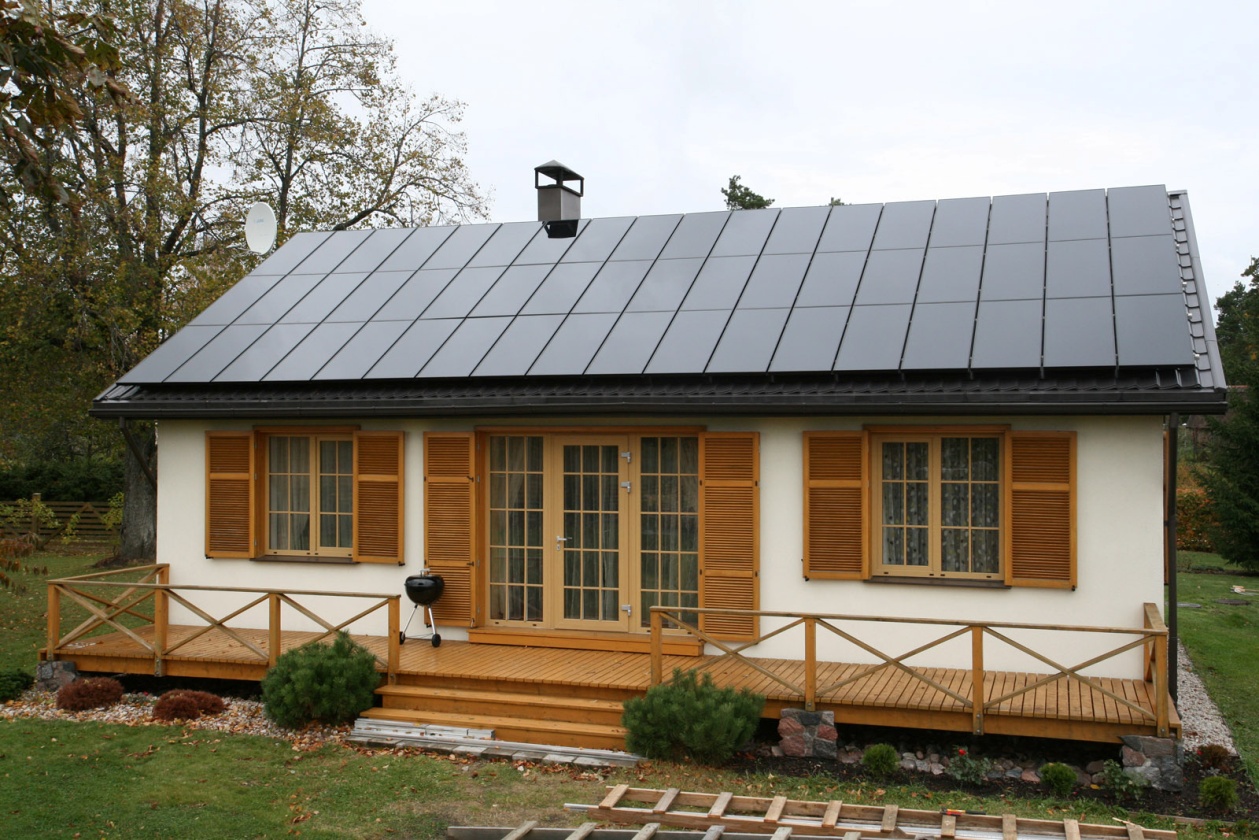 Avots: SEA
Zemgales Enerģētikas Dienas  Jelgava, 2012.g. 19.aprīlis
12
Saules elektrostacijas (Babītes pag.)
Uzstādītā jauda: 5,28 kWp
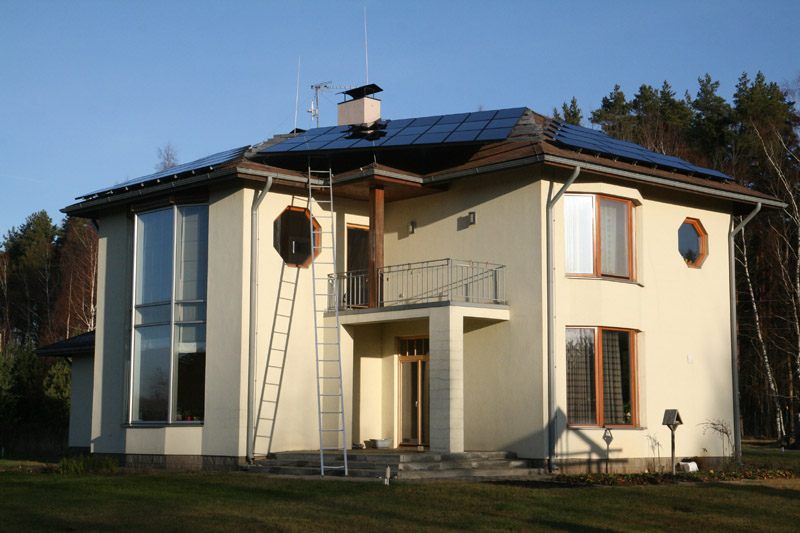 Avots: SEA
Zemgales Enerģētikas Dienas  Jelgava, 2012.g. 19.aprīlis
13
Saules elektrostacijas (Tīnūžu pag.)
Uzstādītā jauda: 2,175 kWp
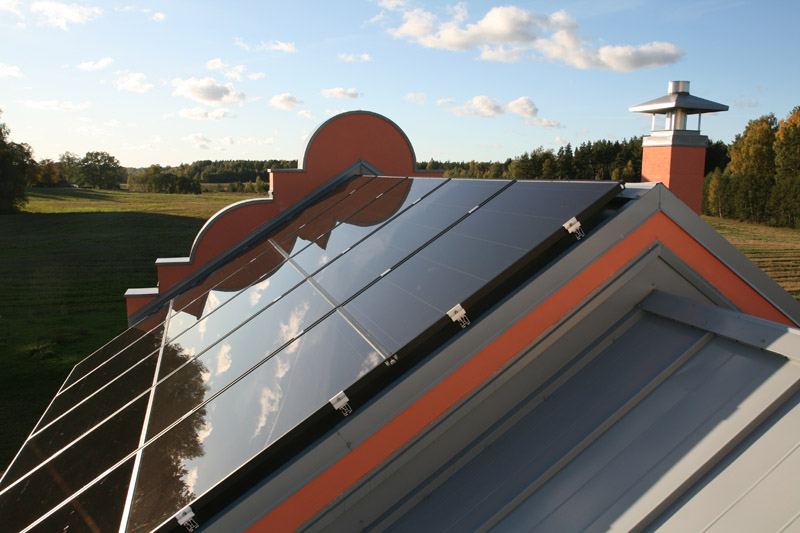 Avots: SEA
Zemgales Enerģētikas Dienas  Jelgava, 2012.g. 19.aprīlis
14
Saules elektrostacijas (1)
PV sistēmas cena: LVL/kWp
T.sk. projektēšana, piegāde un uzstādīšana
Cena ar PVN

Sistēmas līdz 20 kWp (vēl pastāv tehniskas iespējas uzlikt uz ēku jumtiem):
2000-2600 LVL/kWp
Zemgales Enerģētikas Dienas  Jelgava, 2012.g. 19.aprīlis
15
Saules elektrostacijas (2)
Cik maksā 1 kWhel no saules ?

1 kWp Latvija var saražot 850-930 kWhel gadā
900 kWhel x 30 gadi = 25 000 kWhel (degr. 0,5%)
1 kWp = (25000 kWh) = ~2400 LVL =>
~0,096 LVL/kWhel
Zemgales Enerģētikas Dienas  Jelgava, 2012.g. 19.aprīlis
16
Ieteikumi problēmas risināšanai
Objekta jumta konfigurācija un tā orientācija, potenciālie noēnotāji (koki, kaimiņa māja u.c.)
Esošā siltuma sistēma, tās veids
Esošās siltuma sistēmas patēriņš(t/g, m3/g, LVL/g utt.)
Kā tiek šobrīd sagatavots karstais H2O?
Brīvo telpu un vietu pieejamība objektā
Iekārtu piegādātāja un/vai ierīkotāja pieredze/zināšanas/kvalitāte..
Zemgales Enerģētikas Dienas  Jelgava, 2012.g. 19.aprīlis
17
Kas būtu jānodrošina pircējam?
Tehniskais apsekojums uz objektā vietas
Skaidrojums, kā tiek izvēlēta piedāvātās sistēmas jauda
Saražotās siltuma enerģijas aprēķins dažādām sistēmas konfigurācijām
Jānodrošina skaidru un viegli saprotamu informāciju par optimālu sistēmas izmantošanu
Skaidrojums par to, kā sistēmu plānots izbūvēt objektā
Vadības un kontroles sistēmas darbības režīms (kā sistēma strādās?)
Garantijas sistēmai un darbam
Zemgales Enerģētikas Dienas  Jelgava, 2012.g. 19.aprīlis
18
Vēl ir daudz iespēju saules enerģiju izmantot pilnvērtīgāk
Saules tehnoloģijas:
cenas samazinās un turpinās kristies
palielinās efektivitāte
zinātne un inovācijas
Iespēja samazināt klimata pārmaiņas, energoatkarību
Diversificēt energoapgādi
Latvijā ir tikai pašā savas attīstības sākumā..
Tradicionālo energoresursu:
rezerves samazinās
cenas palielinās
Esošās tehnoloģijas ir savā attīstības pīķī:
efektivitāte
pieejamība
cena
pieredze
Nekas labāks vairs nebūs..
Zemgales Enerģētikas Dienas  Jelgava, 2012.g. 19.aprīlis
19
Optimāli izveidota sistēma Latvijā
SILTUMS
Var nosegt līdz pat 60 % no visa karstā H2O patēriņa

T.s. kombisistēmās (karstais H2O+apkure) līdz pat 15-20 % no kopējā siltuma enerģijas patēriņa
ELEKTRĪBA
1 kWp var saražot 850-930 kWhel gadā

Ja tīklievades sistēma un piem., neto uzskaite, var izmantot līdz pat 100 % no saražotās elektrības
Zemgales Enerģētikas Dienas  Jelgava, 2012.g. 19.aprīlis
20
Prognozes tuvākajai nākotnei
Latvijas likumdošanas atbalsts AER
Zemgales Enerģētikas Dienas  Jelgava, 2012.g. 19.aprīlis
21
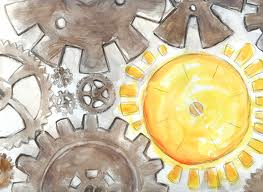 Paldies par uzmanību!
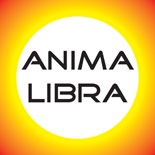 Georgs Indulēns
george@animalibra.lv
SIA Anima libra valdes priekšsēdētājs
www.animalibra.lv

Biedrība "Saules enerģijas asociācija“
info@saulesbiedriba.lv
www.saulesbiedriba.lv